Unit 10  I’d like some noodles.
单元能力测试
WWW.PPT818.COM
一、单项选择 (20小题，共20分)
(    ) 1. People in America eat much ____.
        A. potatoes   B. onions	
        C. beef	D. hamburgers

(    ) 2. There ____ two glasses of water and some chikchen on the table. 
        A. has   B. have     C. is    D. are
C
D
(    ) 3. Lisa has a large house ___ a swimming pool.
A. have	B. with	C. has	 D. in

(    ) 4. ---Is there _____ milk in the bottle?       
           -- No, there is ____ milk in the bottle.
        A. some; no	B. any; not
	C. some; not	D. any; no

(    ) 5. I’m hungry. I would like ____ a large bowl of dumplings.
        A. have   B. eat   C. eating   D. to eat
B
D
D
(    ) 6. We ___ for a picnic if it ____ tomorrow.
A. will go; doesn’t rain  B. won’t go; wasn’t rain  C. go; won’t rain   D. go; isn’t raining 

(    ) 7. --- What ___ the number of the students in your school?   
     –About two thousand. A number of them _____ from the countrysise. (2014山东泰安中考)
A. is; are	B. is; is	C. are; is	  D. are; are
A
A
(    ) 8. ---What kind of noodles would you like?  
---______ .
 A. Mutton and tomatoes noodles  	
B. Mutton and tomato noodles
C. Muttons and tomatoes noodles
D. Muttons and tomato noodles 

(    ) 9. You are really a ___ dog to pass the test. It’s so difficult.
 A. luck   B. unlucky   C. lucky    D. luckily
B
C
(    ) 10. --- Would you like something to eat? (2009·湛江中考题)
             --- ______. I am not hungry at all. 
A. You are welcome	B. No, please do   	
C. No, thanks		D. Here you are

(    ) 11. --- _____bowl of mutton soup would you like? ---A big bowl, please. (2013 兰州中考)
A. What size	    B. What big  
C. How much	    D. How size
C
A
(    ) 12. Helen likes music very much. Her mother often ____ her to the concert on weekends.
A. brings 	B. bring   C. takes    D. take

(    ) 13. ---Could you please ____ for me?      
---I’d love to.
A. cut it up   B. cut up it
C. cut it out   D. cut down it

(    ) 14. There are fifty ____ in our school. They are all friendly to us.
woman teachers	    B. women teacher	
C. woman teacher   D. women teachers
C
A
D
(    ) 15. I would like some _______ and he wants two bottles of _______.
  A. chicken; oranges		B. breads; coffee
  C. porridge; rice	                 D. water; orange

(    ) 16. The dove (鸽子) is a ________ of peace (和平).
A. reason	   B. symbol    C. luck    D. information
 
(    ) 17. This apartment is the same _________its neighbours.
     A. from	B. to		C. as	D. like
D
B
C
(    ) 18. --- Tom, you ___ finish your homework first and then watch TV.   
           --- Yes, mom.
A. May    B. must   C. can   D. will

(    ) 19. It is not easy for the workers ___ the work in two days.
A. Finishing   B. finishes   C. to finish  D. finish

(    ) 20. --- Can I ask you ___ questions, Mr. Wang?   --- Yes, of course.
A. some	   B. any        C. many      D. much
B
C
A
二、完形填空(10小题，共10分)
        How many   21   of Chinese food do you know? I’d like   22   you some specials.  23   1 is noodles. There are many kinds of noodles in China,   24   rolled noodles, pulled noodles, knife-cut noodles and fried (油煎的) noodles. All of them   25   great.
        Special 2 is   26  . Dumplings, yes, I think you must know   27  . Do you know the famous cartoon movie Kung Fu Panda? There are   28   kinds of Chinese specials in the movie: noodles and fried dumplings.    29   we also have another kind of dumplings—boiled (水煮的) dumplings.
We often eat boiled dumplings during the Spring Festival.
     I like Chinese food very much. I hope you   30   like it.
(    ) 21. A. kind	B. kinds	C. size      D. sizes
(    ) 22. A. tell 	B. tells	C. to tell    D. telling
(    ) 23. A. Food    B. Drink  C. Vegetable  D. Special
(    ) 24. A. like	      B. sound	C. such	D. for
(    ) 25. A. is	      B. am		C. be		D. are
(    ) 26. A. dumpling      B. dumplings
              C. hamburger    D. hamburgers
(    ) 27. A. them	B. they	C. it	         D. its
(    ) 28. A. some	B. many	C. two	D. any
(    ) 29. A. As	         B. Or		C. So  	D. But
(    ) 30. A. too	         B. also	C. either	D. other
B
C
D
A
D
B
A
C
D
B
三、看图短文填空, 每空一词（10小题，共15分）
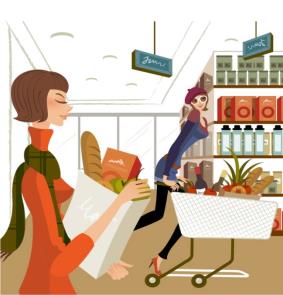 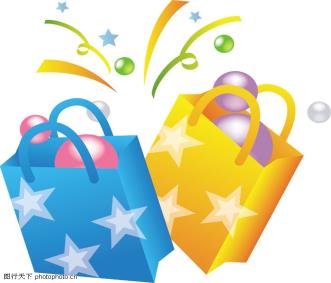 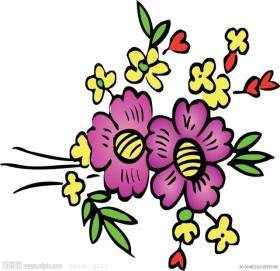 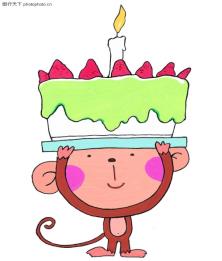 Today is Lily and Lucy’s mother’s birthday. They go shopping and 31. ________ some presents for their mother. Lily buys a 32. ______ for her mother, because her sweater is too old. Lucy buys a scarf (围巾)33. ________ her, so that she won’t be 34. __________in winter. They also buy a bunch of (一束) 35. __________for her, 36. ___________ their mother likes flowers very much. When they get home, they 37. _________ a birthday cake by themselves. There are some strawberries on the cake, because they are their mother’s favorite 38. _______. They 39. ____ “Happy Birthday!” to her and they have 40. _____ today.
buy
sweater
for
cold
flowers
because
make
fruit
say
fun
四、阅读理解（5小题，共10分）
信息匹配。请把右边方框中的信息填入左边方框的括号内，为41—45中提到的情况选择合适的项目。
E
C
F
D
B
五、根据所给单词的中文意思或者根据所给单词的适当形式完成句子。(10小题，共10分)
46. Can you ________ (回答) this question?   
47. What’s the boy’s ______ (年龄)?
48. The cartoon is very _________ (受欢迎的) with children.
49. They sound like good ________ (主意).
50. My gift is _________(不同的) from yours.
answer
age
popular
ideas
different
to order
51. What would you like ___________ (order)?
52. If he ____________ (study) hard, he will pass the exam.
53. The little boy often eats lots of ________ (meat), so he is very heavy.
54. We have some great ________ (special) today!
55. The girl put a few __________ (potato) on the table and then went away.
studies
meat
specials
potatoes
六、完成句子(5小题，共10分)
56. 他们打算环游世界。    
They’re going to travel _______________.
57. 在他生日的时候，他总是先许愿。
 He always _____________ first on his birthday.
58. 我希望你梦想成真。
I hope your dream ____________ one day.
59. 在中国文化里，红色能给人带来好运。
Red can ________________ people in Chinese culture.
60. 你能一口气切碎肉吗？
Can you _______ the meat __________?
around the world
makes a wish
comes true
bring good luck to
in one go
cut up
七、读写综合(本大题分A、B两部分，共25分)
A. 信息归纳 (5小题，共10分)。
       Mrs. Brown is very fat. “Don’t eat meat or cakes”, her doctor says to her. “I am going to stop her eating them, doctor.” Her husband says. The next morning, Mrs. Brown makes a nice cake for Mr. Brown, and her husband eats half of it. After he goes out, Mrs. Brown cuts a very small piece of the cake and eats it. It is very good. Then she cuts a bigger piece and eats again. In a few minutes she finishes the cake. “My husband is going to be very angry.” She
says, “What am I going to do?” She makes another cake very quickly, eats half of that, and leaves half on the table. Mr. Brown comes back later. He is very glad, because he sees the half of the cake on the table.
Information Card
Meat or cakes
Good
Two
A /The half of the cake
Glad
B. 书面表达 (1小题，15分)。  
       健康的饮食习惯有助于我们保持健康。以下信息是关于你的好朋友Frank的生活方式，请你以“Frank’s Lifestyle”为题，写一篇70词左右的短文。要点如下：
1. Frank今年13岁，是班上的好学生。
2. 他喜欢吃汉堡包，炸鸡 (fried chicken)和冰淇淋，但很少吃蔬菜和水果。健康状况不是很好，想改变饮食和生活方式。
3. 现在他每天做运动大约半小时，每周打篮球两次，而且经常吃许多蔬菜和水果。这对他的健康有好处。
Frank’s  Lifestyle
__________________________________________________________________________________
__________________________________________________________________________________
__________________________________________________________________________________
__________________________________________________________________________________
____________________________________________________________________________________________________________________ _______
Frank is a thirteen-year-old boy. He is a good student in his class. He likes eating hamburgers, fried chicken and ice-cream. But he hardly (ever) eats vegetables and fruit. He isn’t very healthy and wants to change his diet and lifestyle. 
       Now he does sports for about half an hour every day. And he plays basketball twice a week. Besides, he often eats a lot of vegetables and fruit now. It is good for his health and he feels much better now.